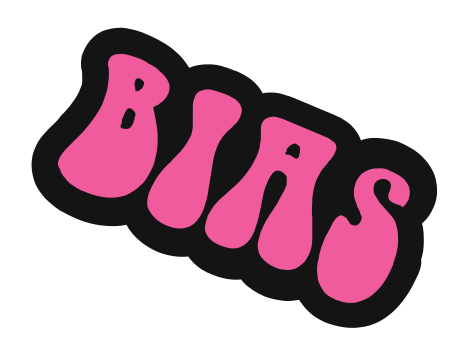 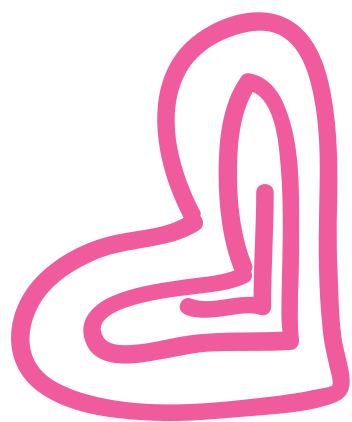 CHÀO MỪNG CÁC EM ĐẾN VỚI BÀI HỌC NGÀY HÔM NAY!
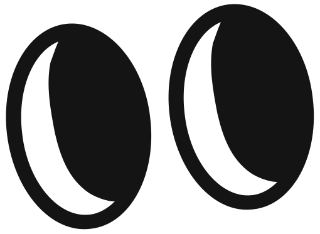 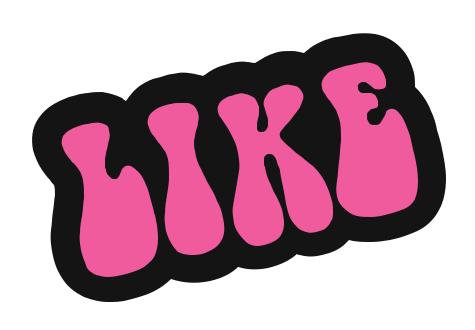 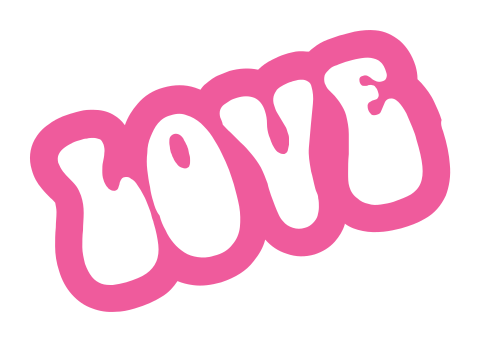 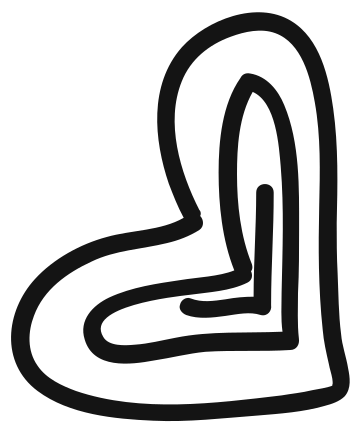 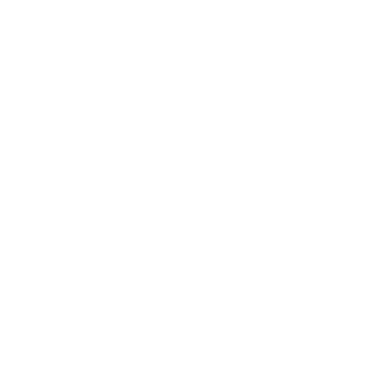 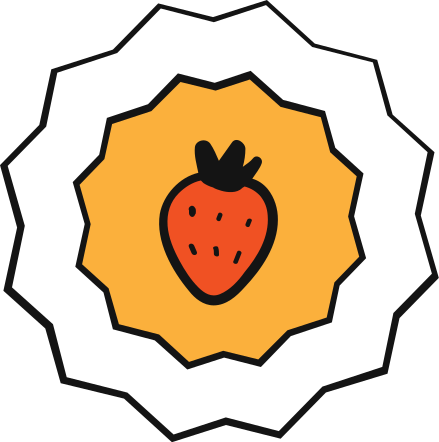 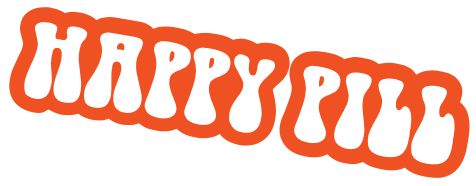 BÀI 25
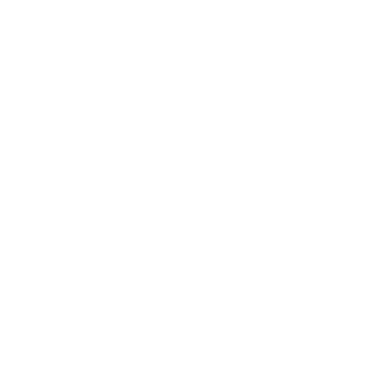 Bài đọc 2
ĐỘNG VẬT “BẾ” CON THẾ NÀO?
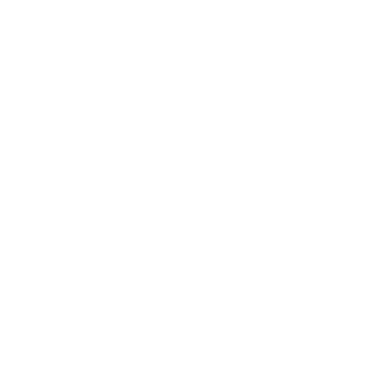 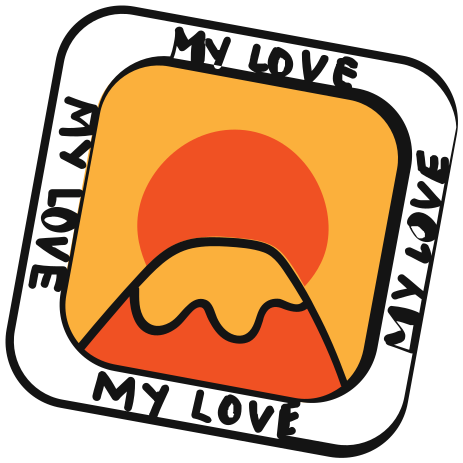 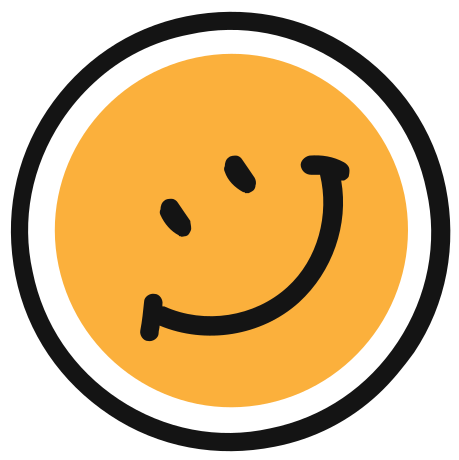 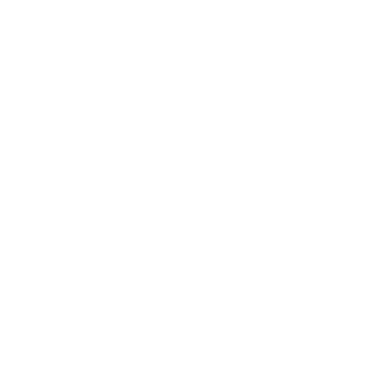 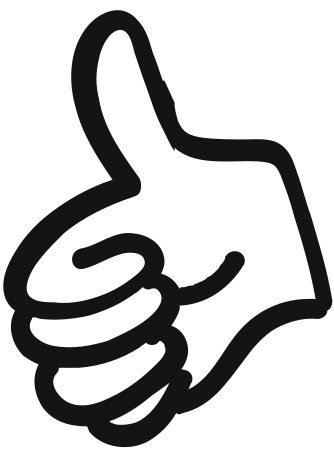 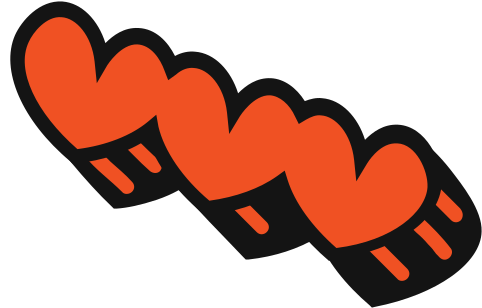 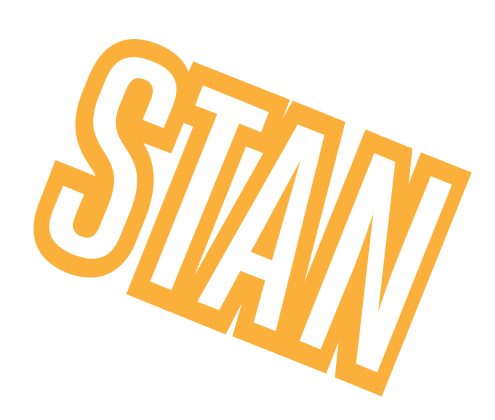 ĐỌC
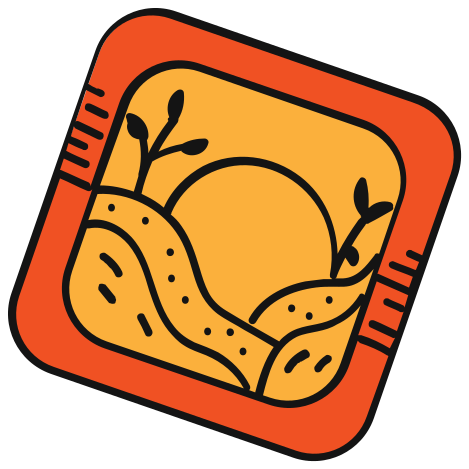 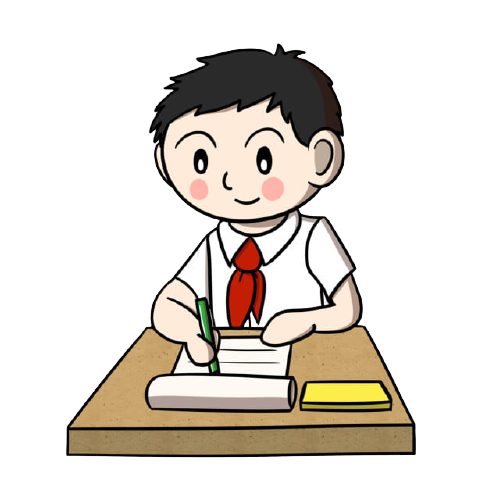 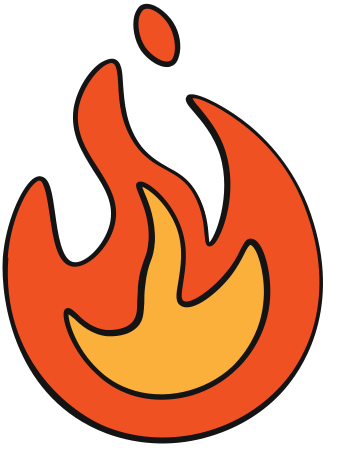 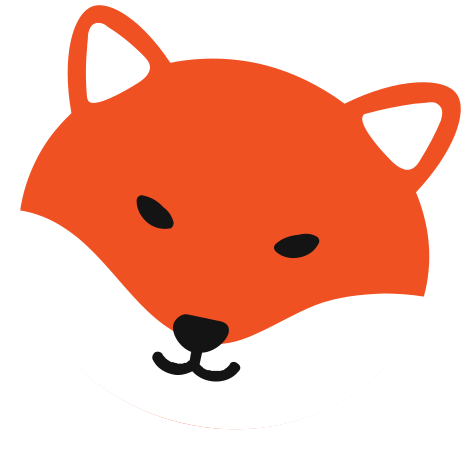 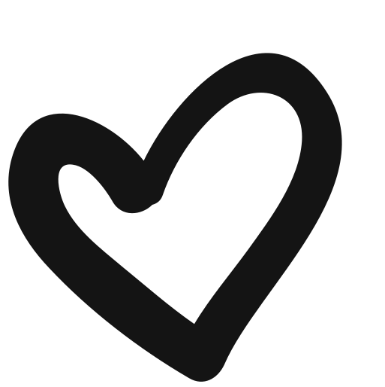 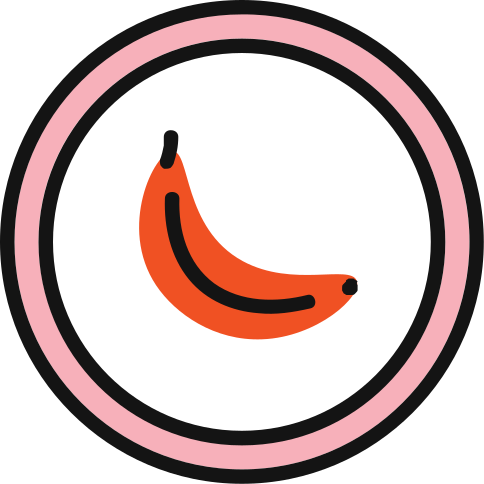 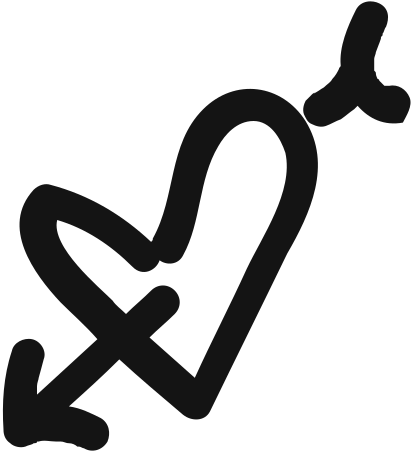 ĐỘNG VẬT “BẾ” CON THẾ NÀO?
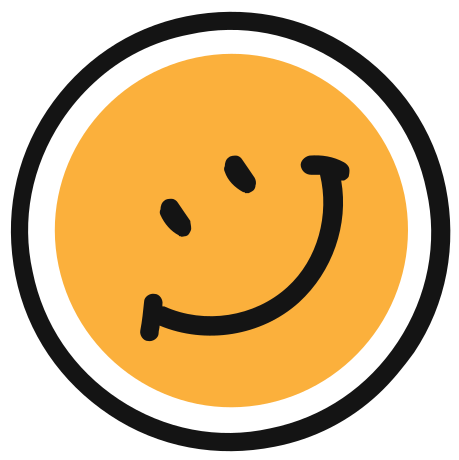 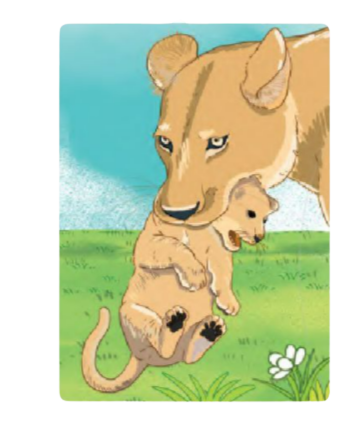 1. Mèo, hổ, báo, sư tử,…tha con giống như tha con mồi. Chúng dùng răng ngoạm chặt da cổ của con rồi giữ con lủng lẳng trên suốt đường đi. Nhưng chúng ngoạm rất khéo để không làm đau, làm rơi con.
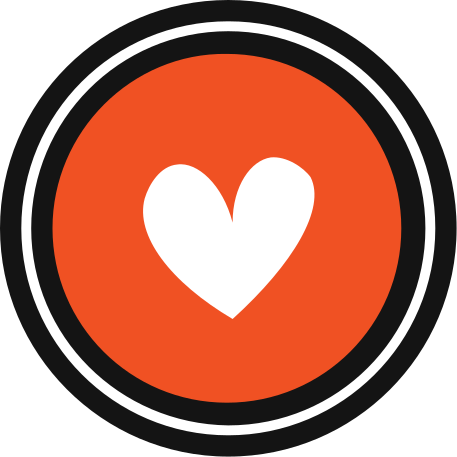 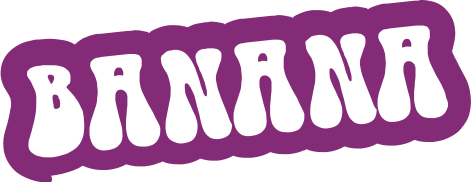 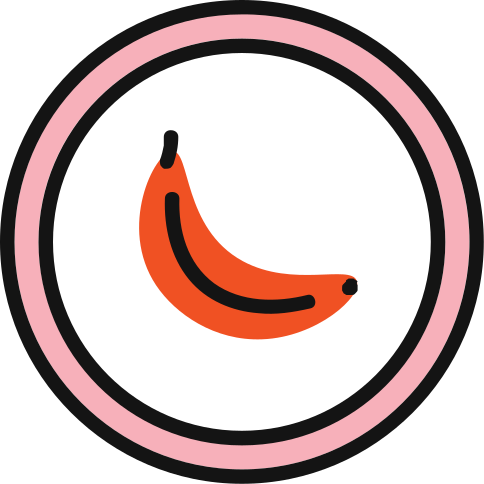 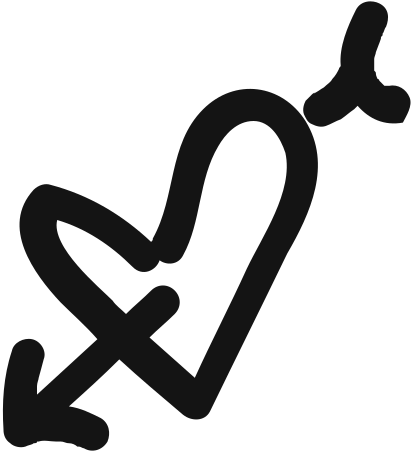 ĐỘNG VẬT “BẾ” CON THẾ NÀO?
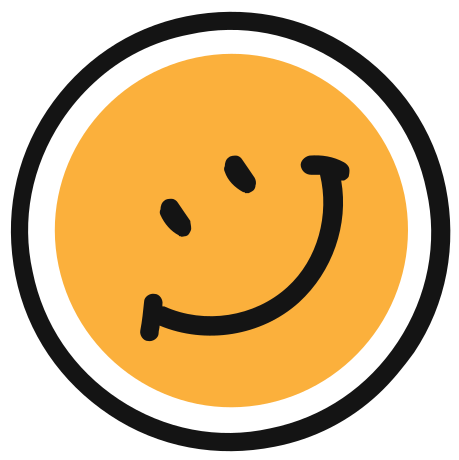 2. Cá sấu có hàm răng sắc nhọn nhưng “bế” con cũng rất khéo. Cá sấu mẹ tha từng đứa con trong miệng đến nới nó muốn mà không làm đau con.
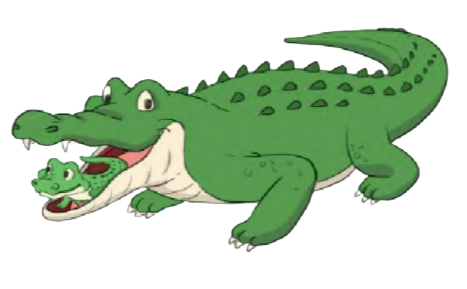 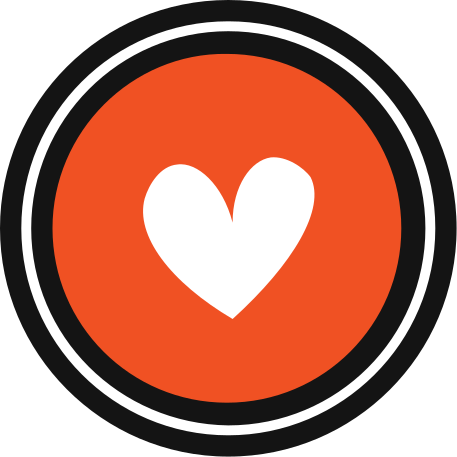 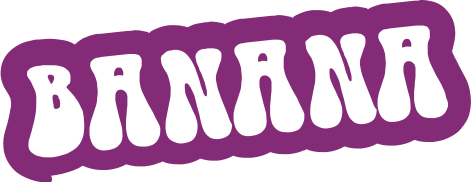 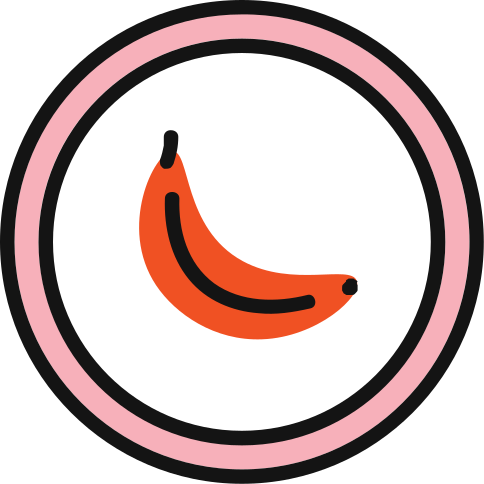 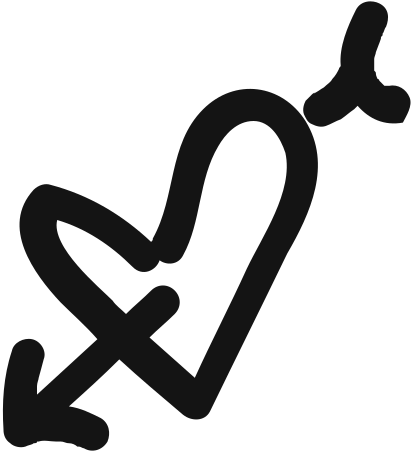 ĐỘNG VẬT “BẾ” CON THẾ NÀO?
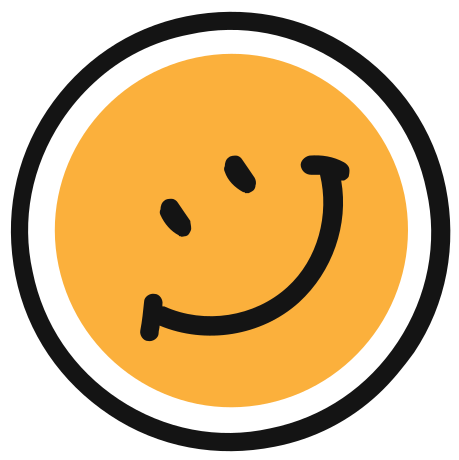 3. Chuột túi, gấu túi “địu” con trong chiếc túi trước bụng.
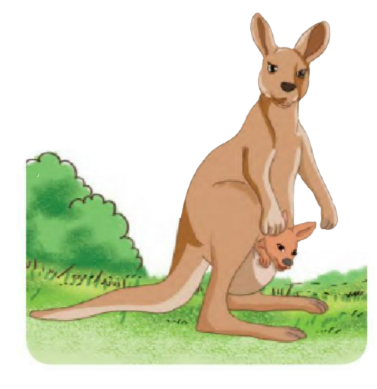 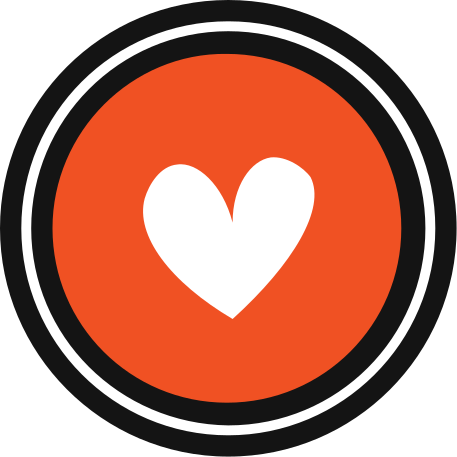 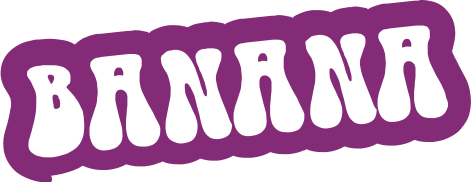 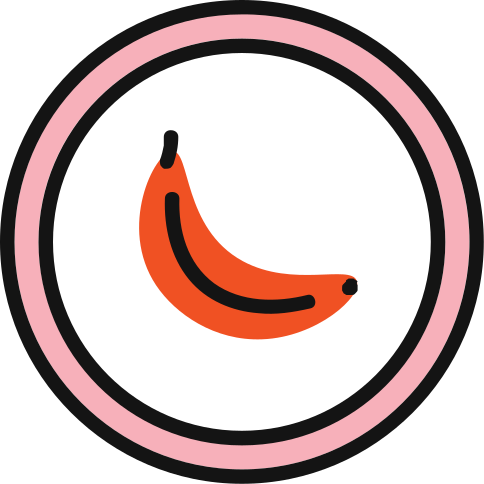 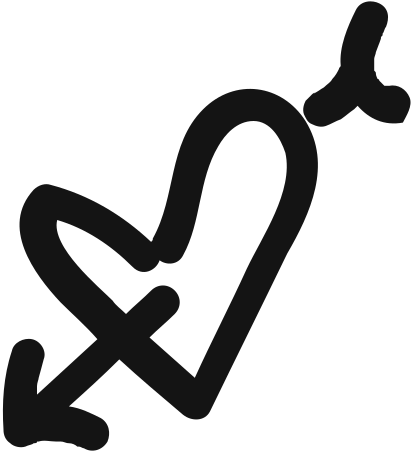 ĐỘNG VẬT “BẾ” CON THẾ NÀO?
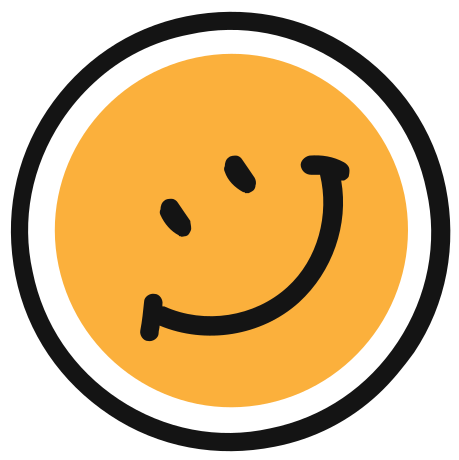 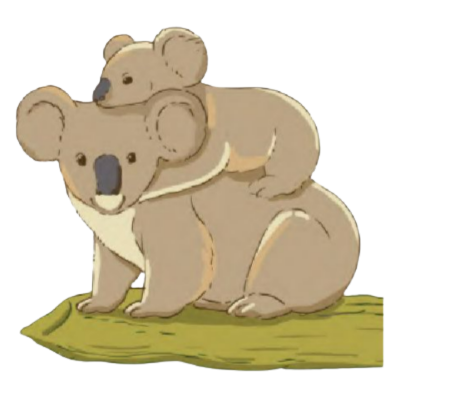 4. Gấu túi con trên 6 tháng tuổi phải tự bám chắc vào lưng mẹ khi mẹ di chuyển thoăn thoắt trên các cành cây.
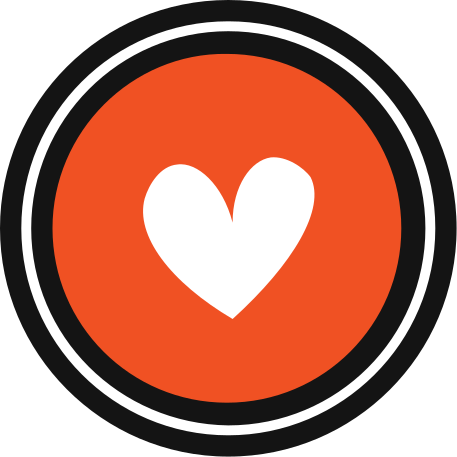 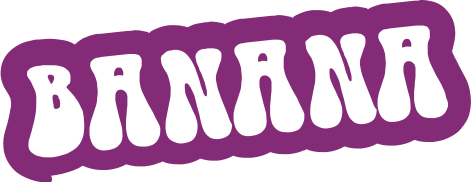 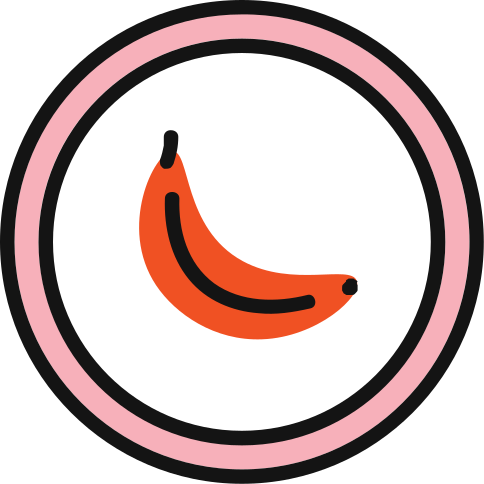 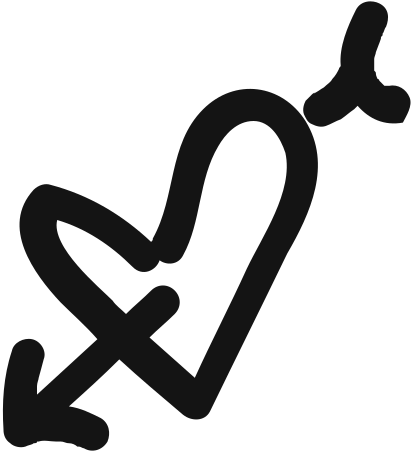 ĐỘNG VẬT “BẾ” CON THẾ NÀO?
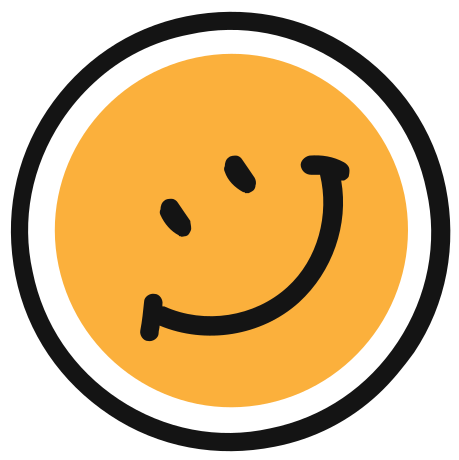 5. Thiên nga mẹ “cõng” con trên lưng, bơi đi đây đi đó.
6. Nhưng không phải con vật nhỏ nào cũng được “bế”. Ngựa con, hươu con, voi con, tê giác con,…thì từ bé đã phải tự đi theo mẹ.
Theo LÊ QUANG LONG, NGUYỄN THỊ THANH HUYỀN
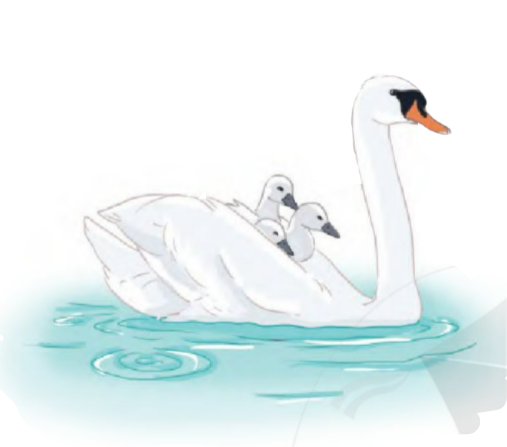 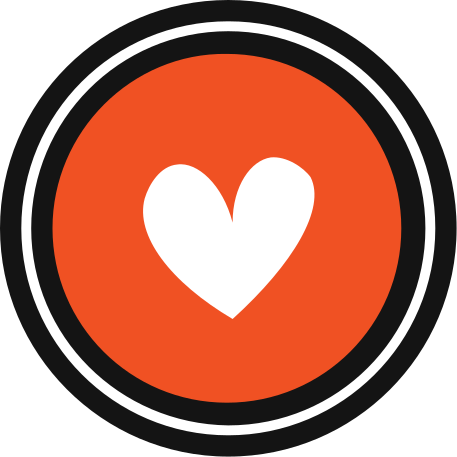 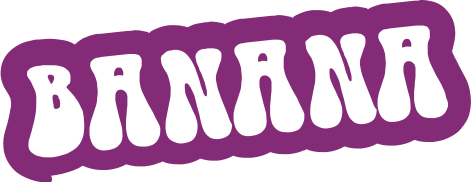 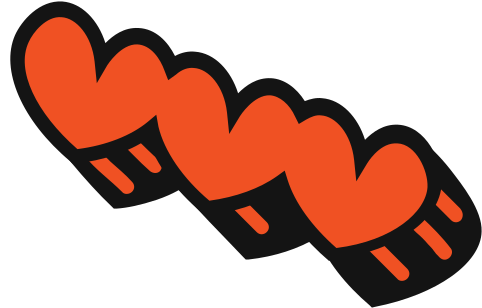 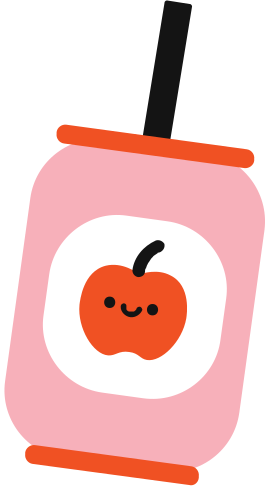 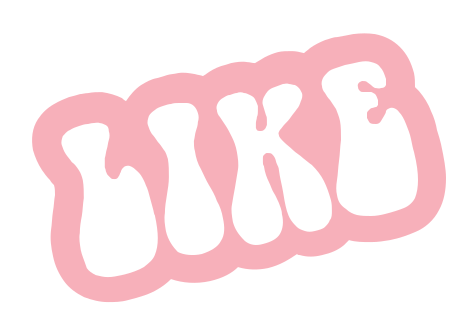 CHÚ THÍCH
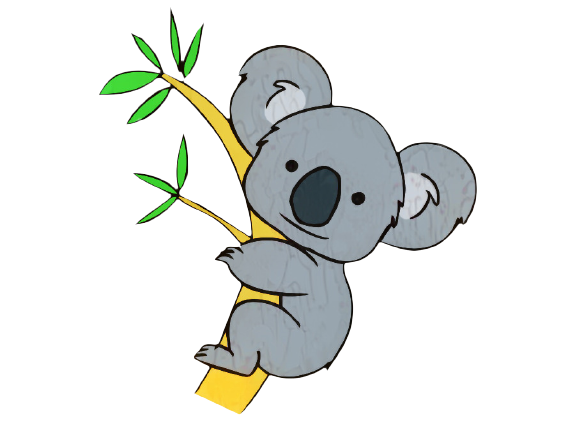 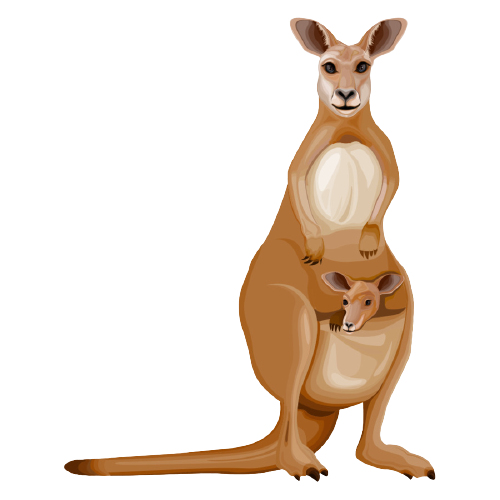 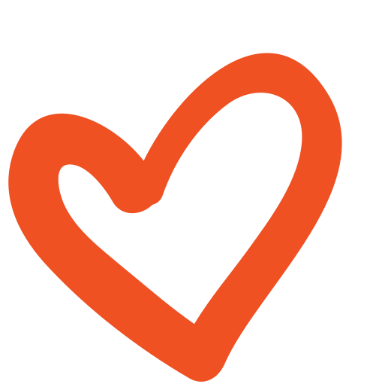 GẤU TÚI
Tức kô-a-la, loài thú nhỏ có túi da trước bụng để nuôi con nhỏ.
CHUỘT TÚI
Tức kang-gu-ru, loài thú lớn có túi da trước bụng để nuôi con nhỏ.
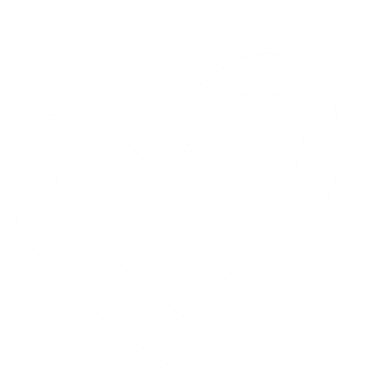 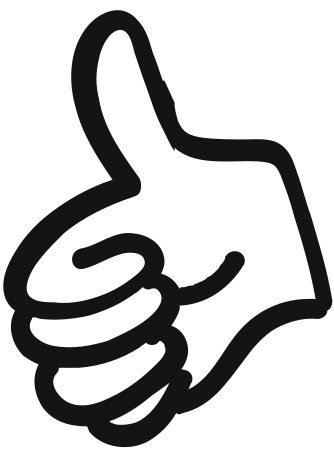 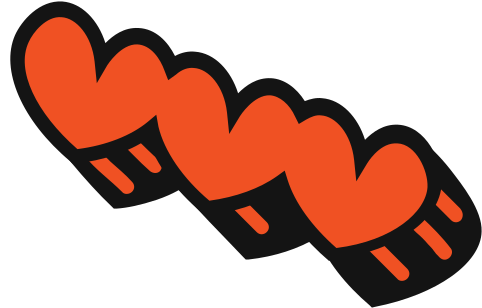 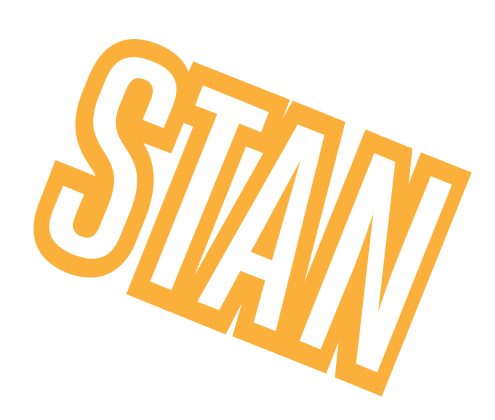 ĐỌC HIỂU
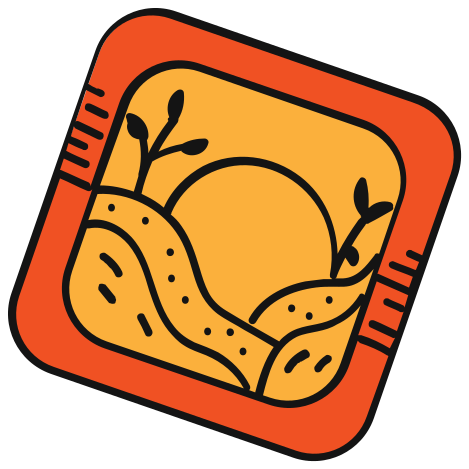 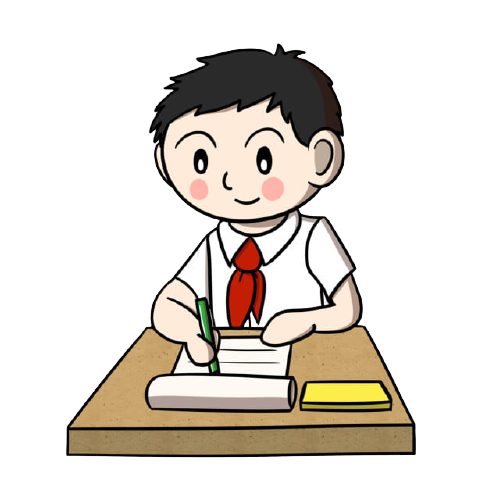 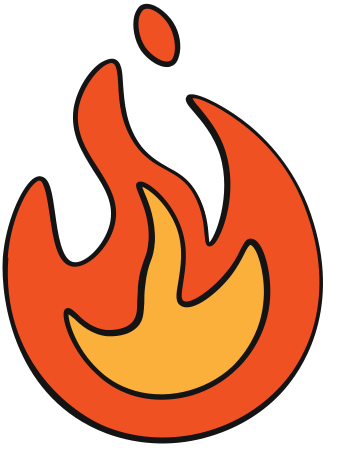 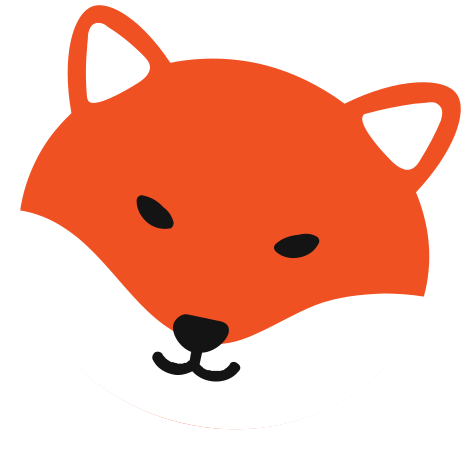 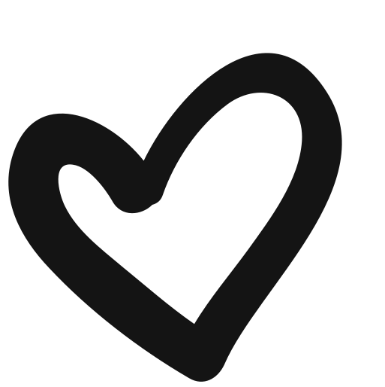 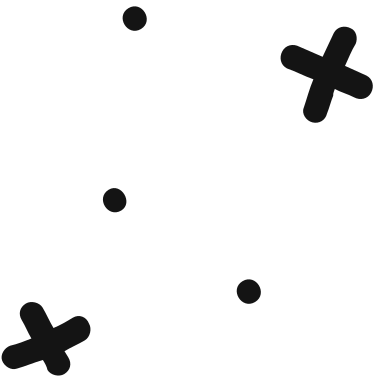 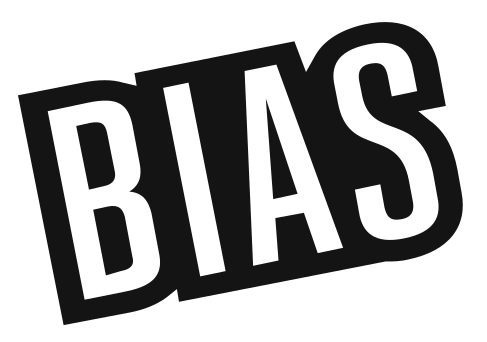 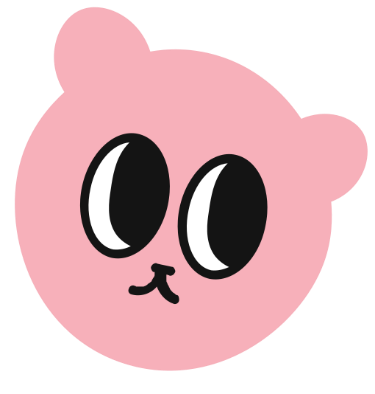 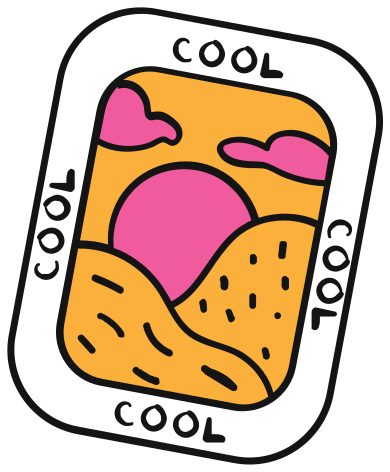 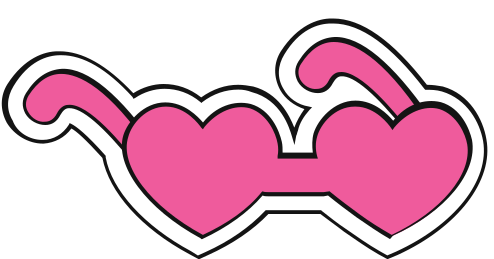 1. Kể tên những con vật có cách tha con giống tha mồi?
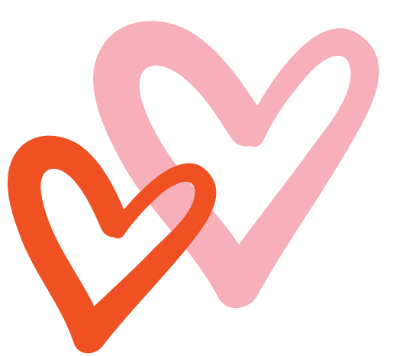 Những con vật có cách tha con giống tha mồi: mèo, sư tử, hổ, báo, cá sấu.
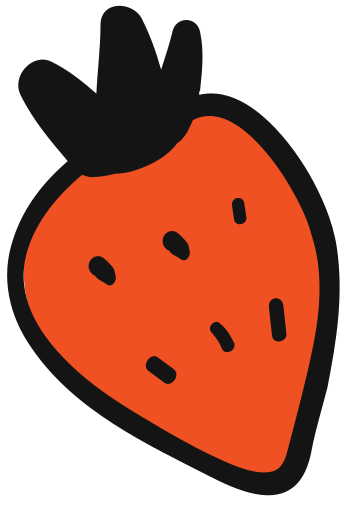 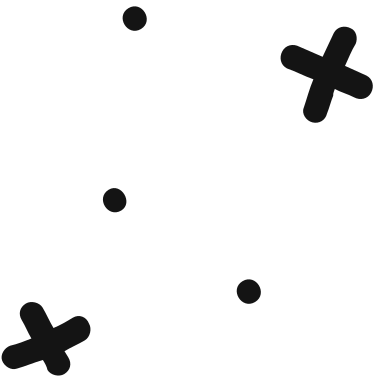 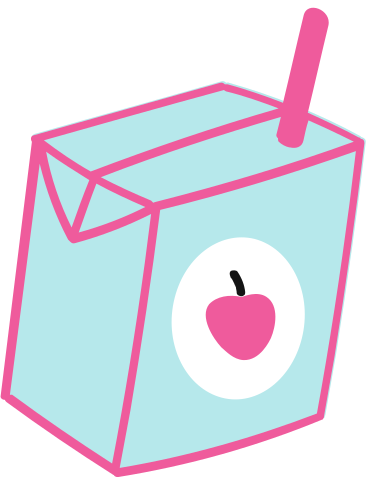 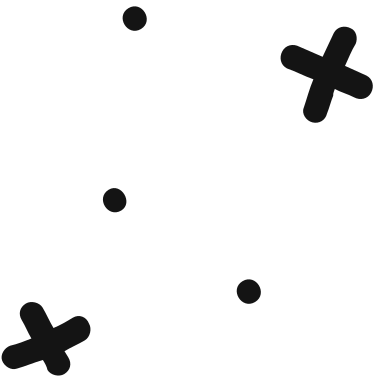 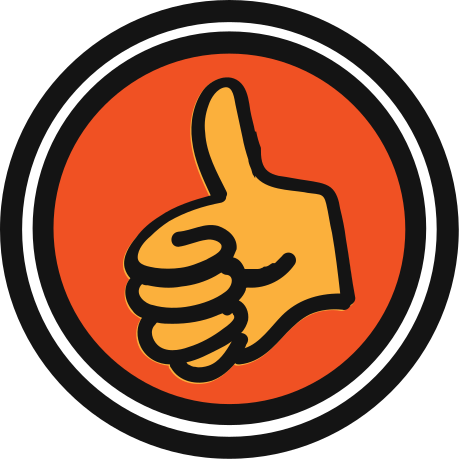 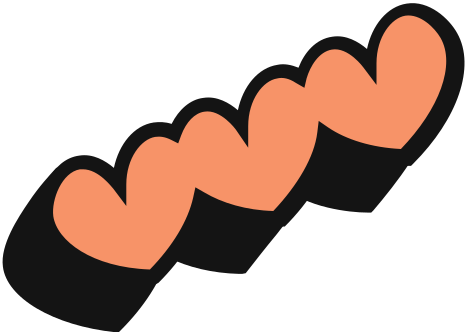 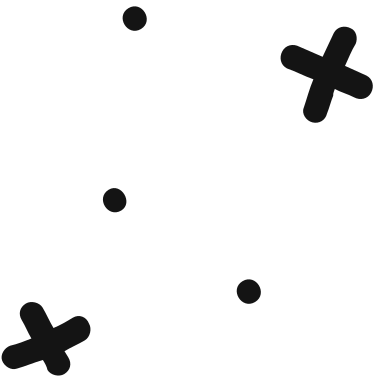 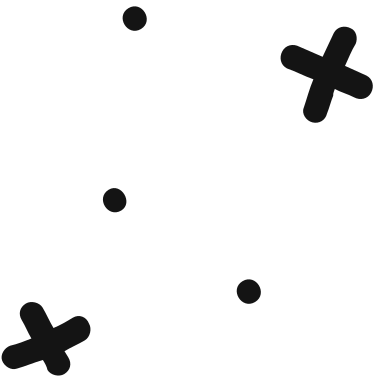 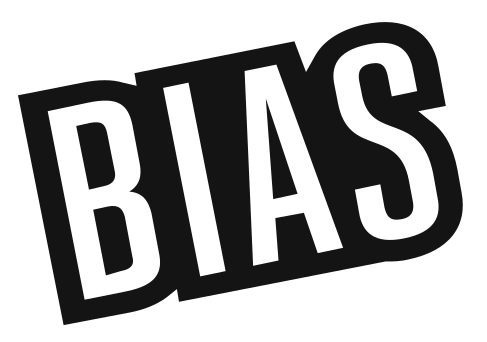 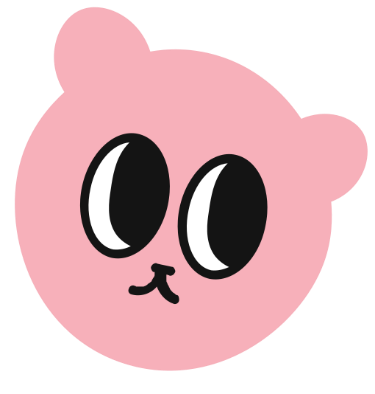 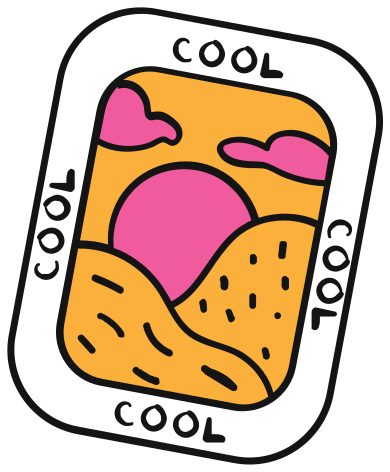 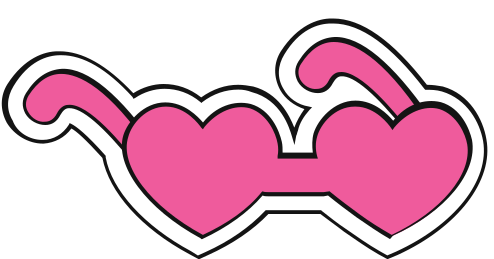 2. Những con vật nào cõng hoặc địu con bằng lưng, bằng chiếc túi da ở bụng?
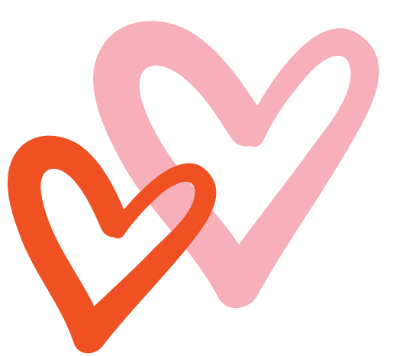 Những con vật cõng hoặc địu con bằng lưng, bằng chiếc túi da ở bụng: thiên nga “cõng” con trên lưng; chuột túi, gấu túi địu con bằng những chiếc túi da ở bụng.
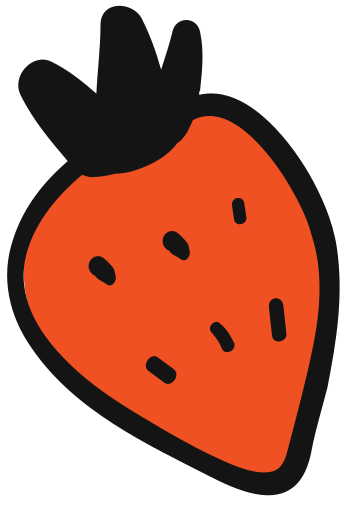 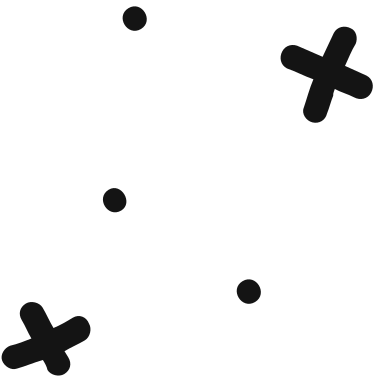 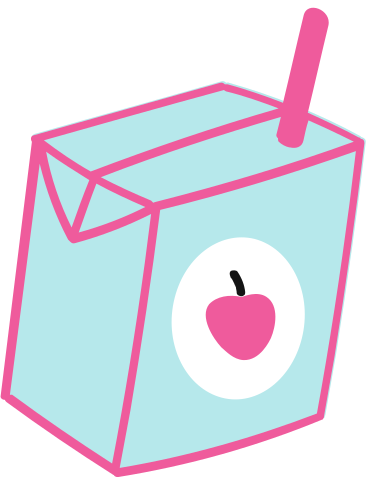 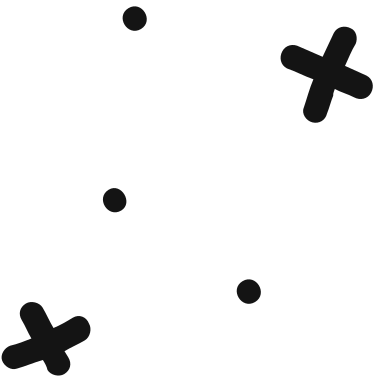 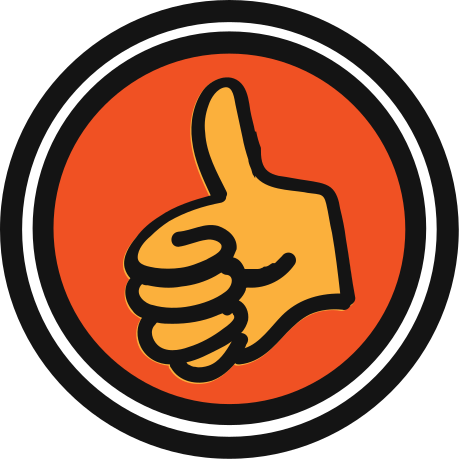 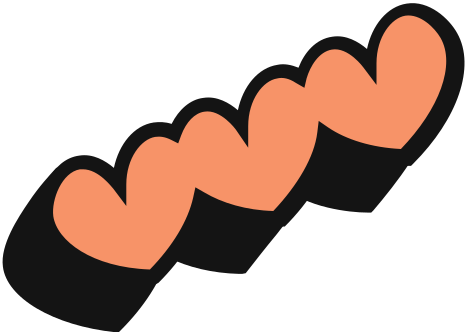 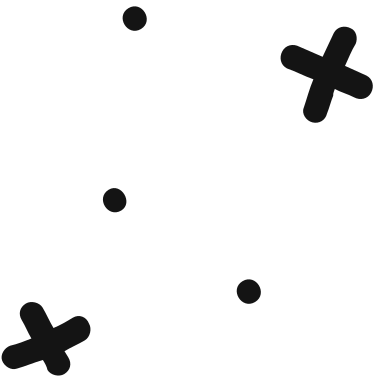 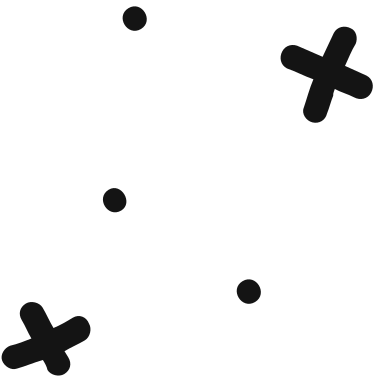 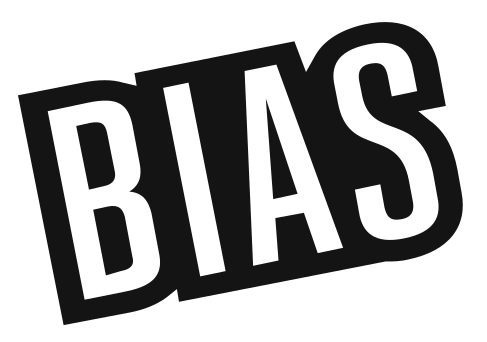 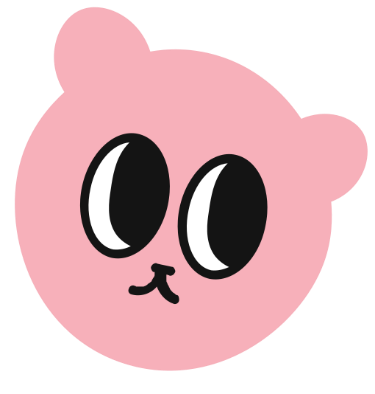 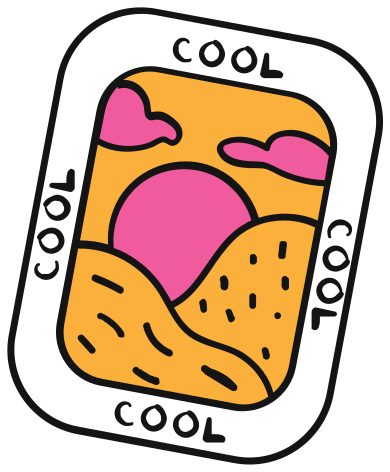 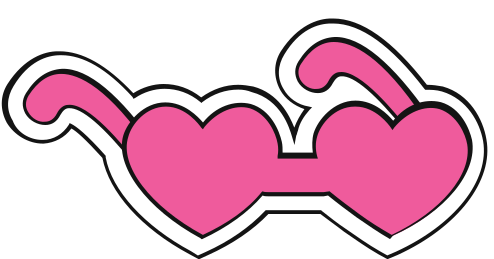 3. Những con vật nhỏ nào không được tha, “địu” hay cõng mà phải tự đi theo mẹ?
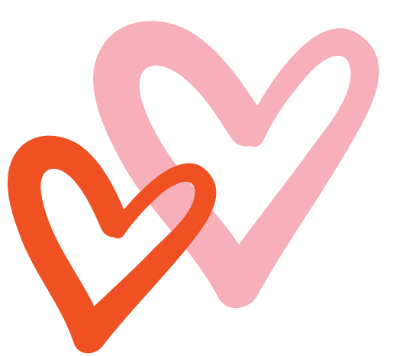 Những con vật nhỏ không được tha, “địu” hay cõng mà phải tự đi theo mẹ: ngựa con, hươu con, voi con, tê giác con.
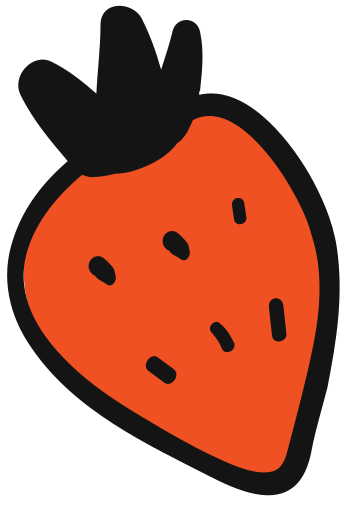 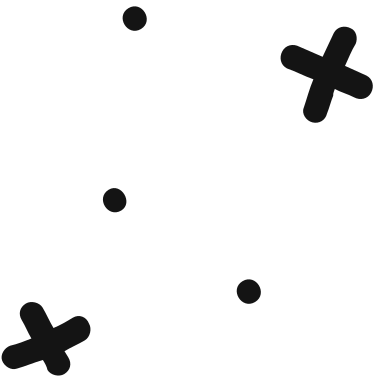 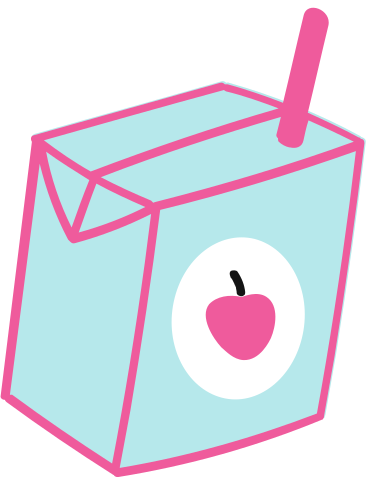 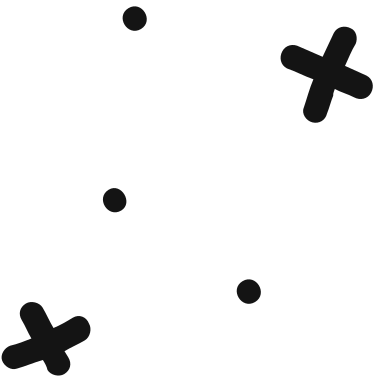 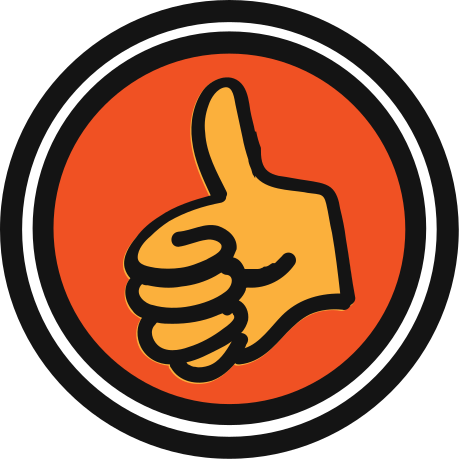 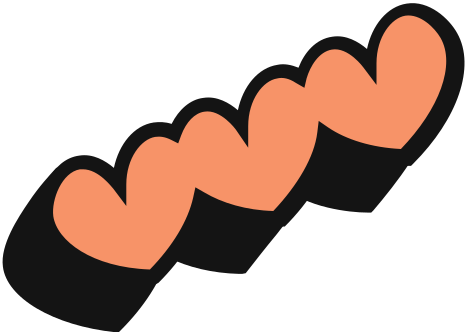 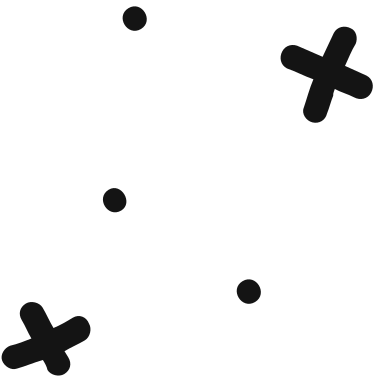 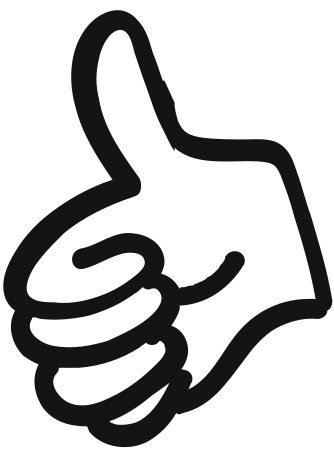 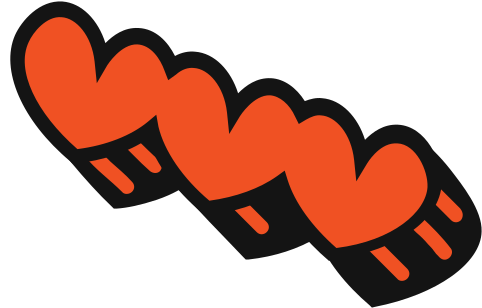 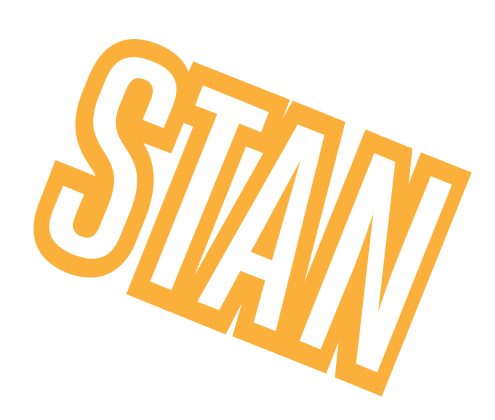 LUYỆN TẬP
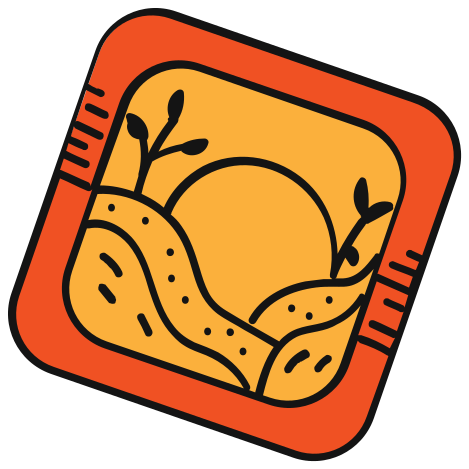 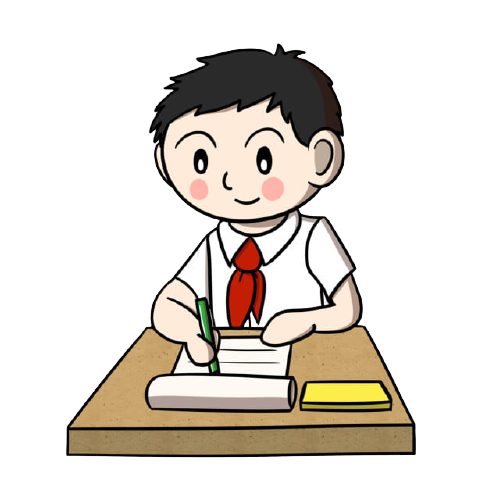 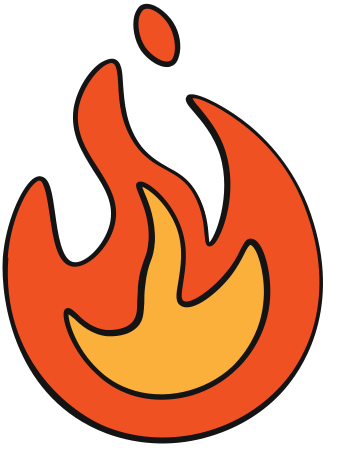 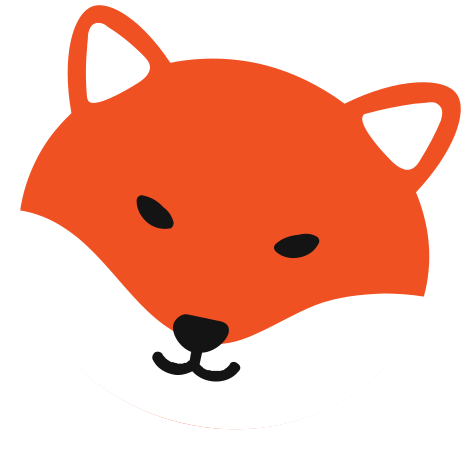 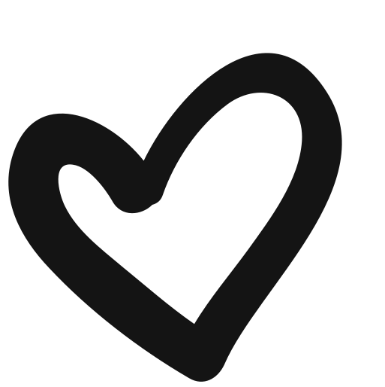 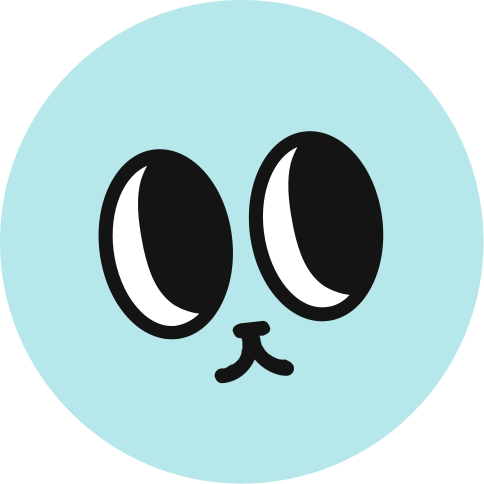 Dựa vào thông tin từ bài đọc, em hãy hoàn thành bảng sau:
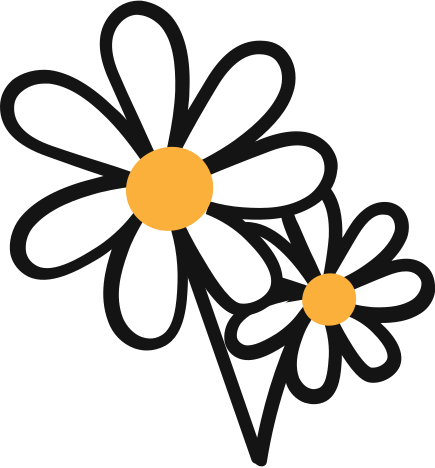 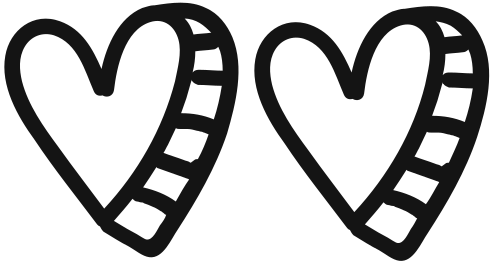 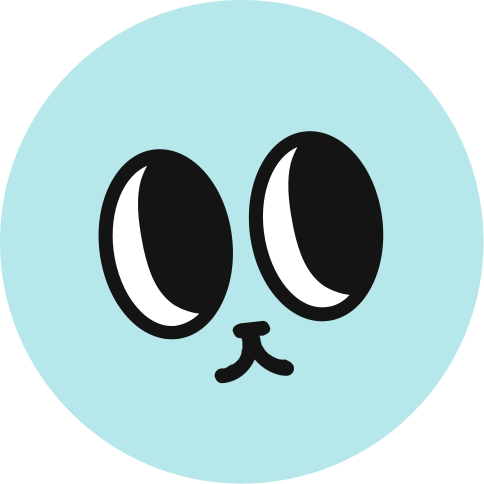 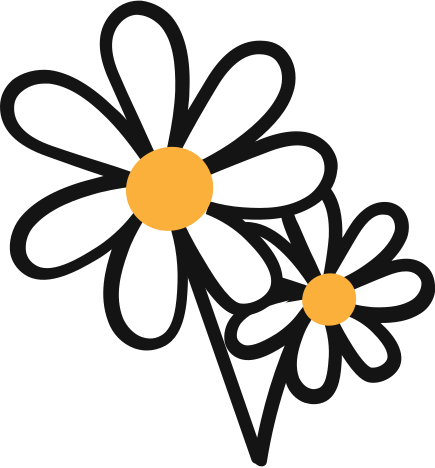 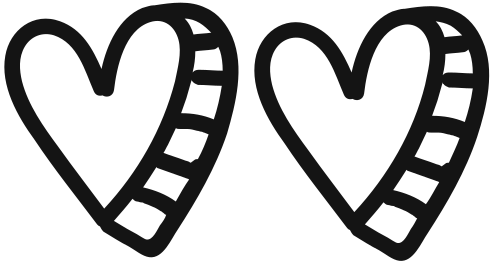 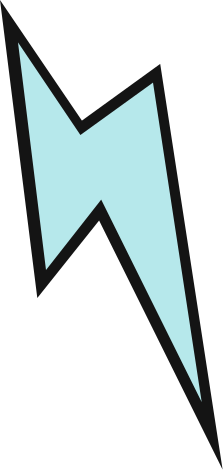 CỦNG CỐ, DẶN DÒ
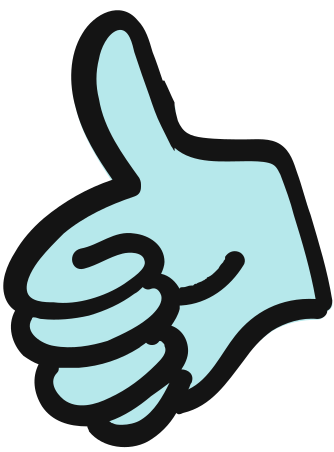 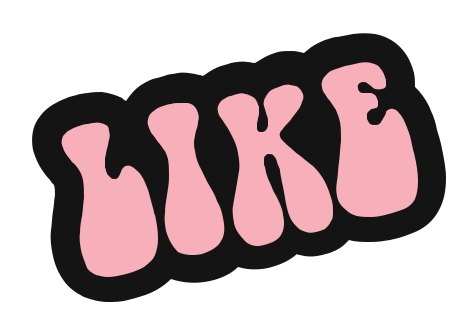 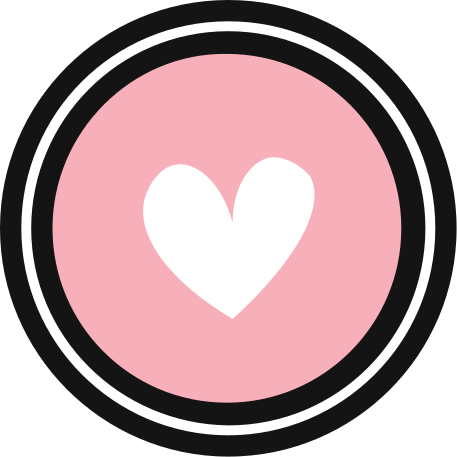 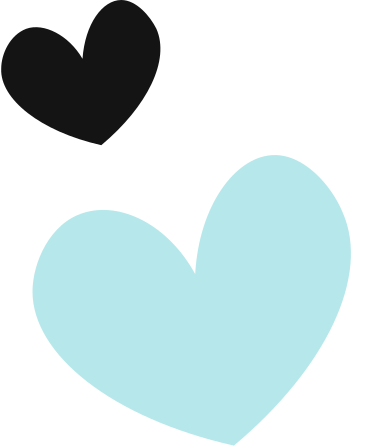 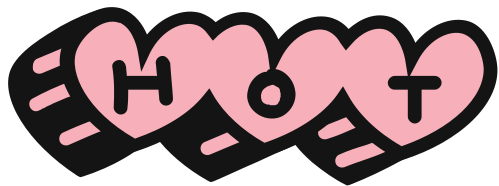 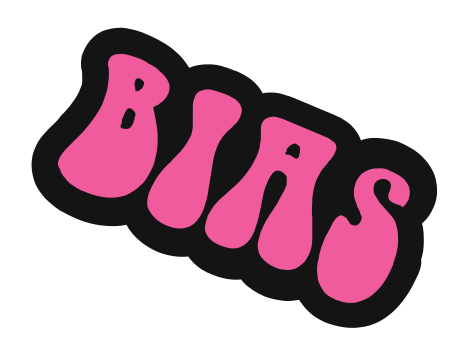 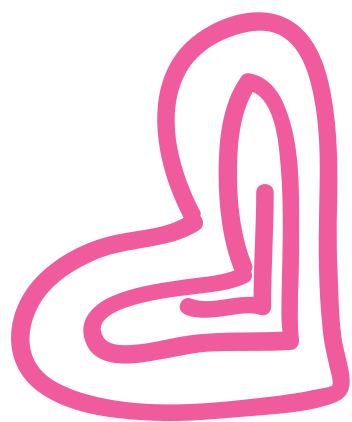 HẸN GẶP LẠI CÁC EM 
TRONG BÀI HỌC SAU!
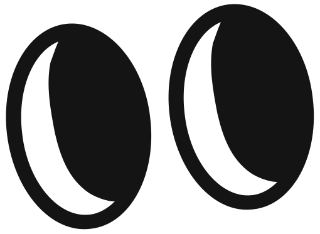 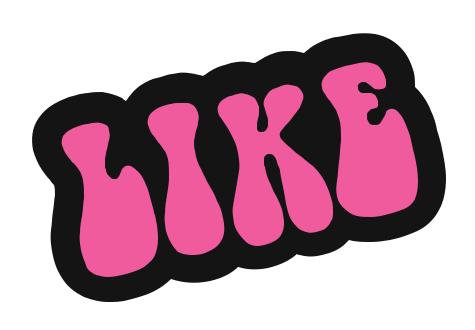 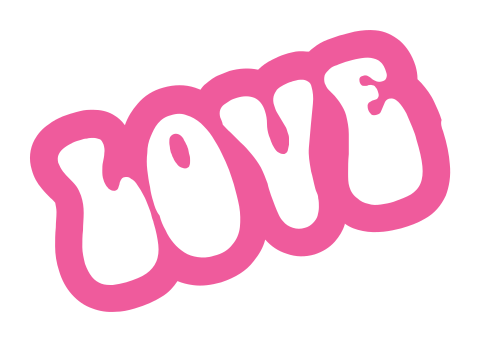 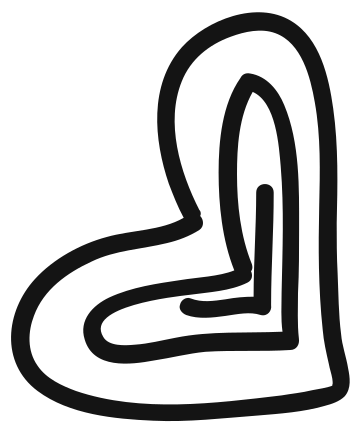